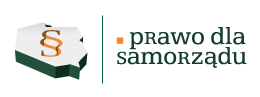 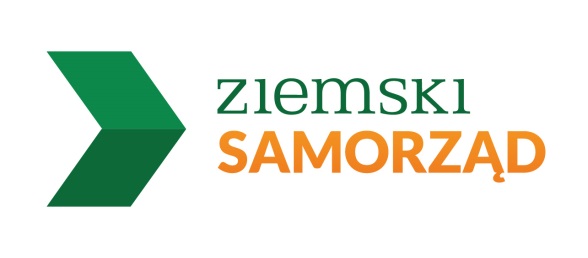 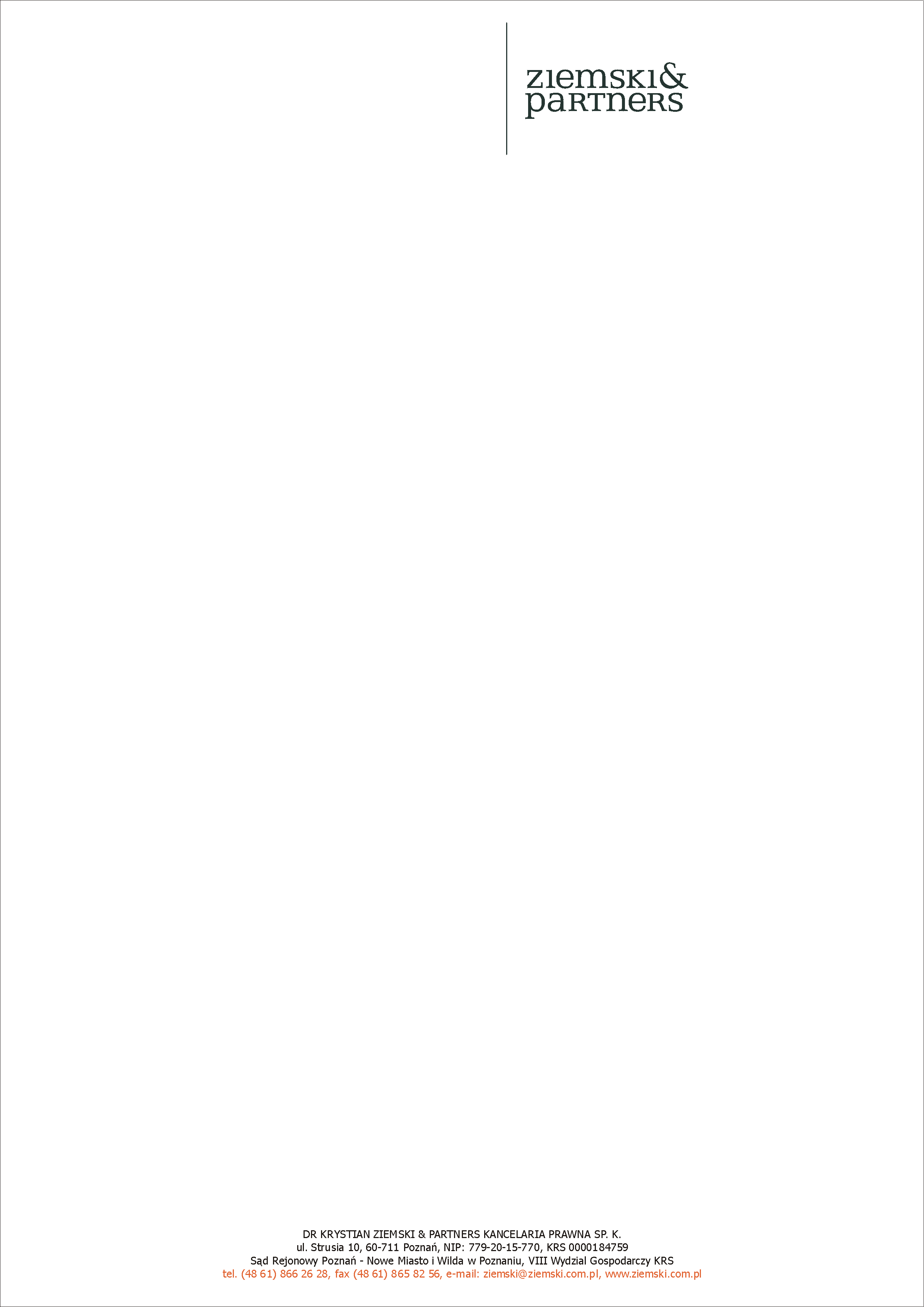 Porozumienia pomiędzy organami wykonawczymi gmin a Szefem Krajowego Biura Wyborczego
PROF. UAM DR HAB. KRYSTIAN M. ZIEMSKI
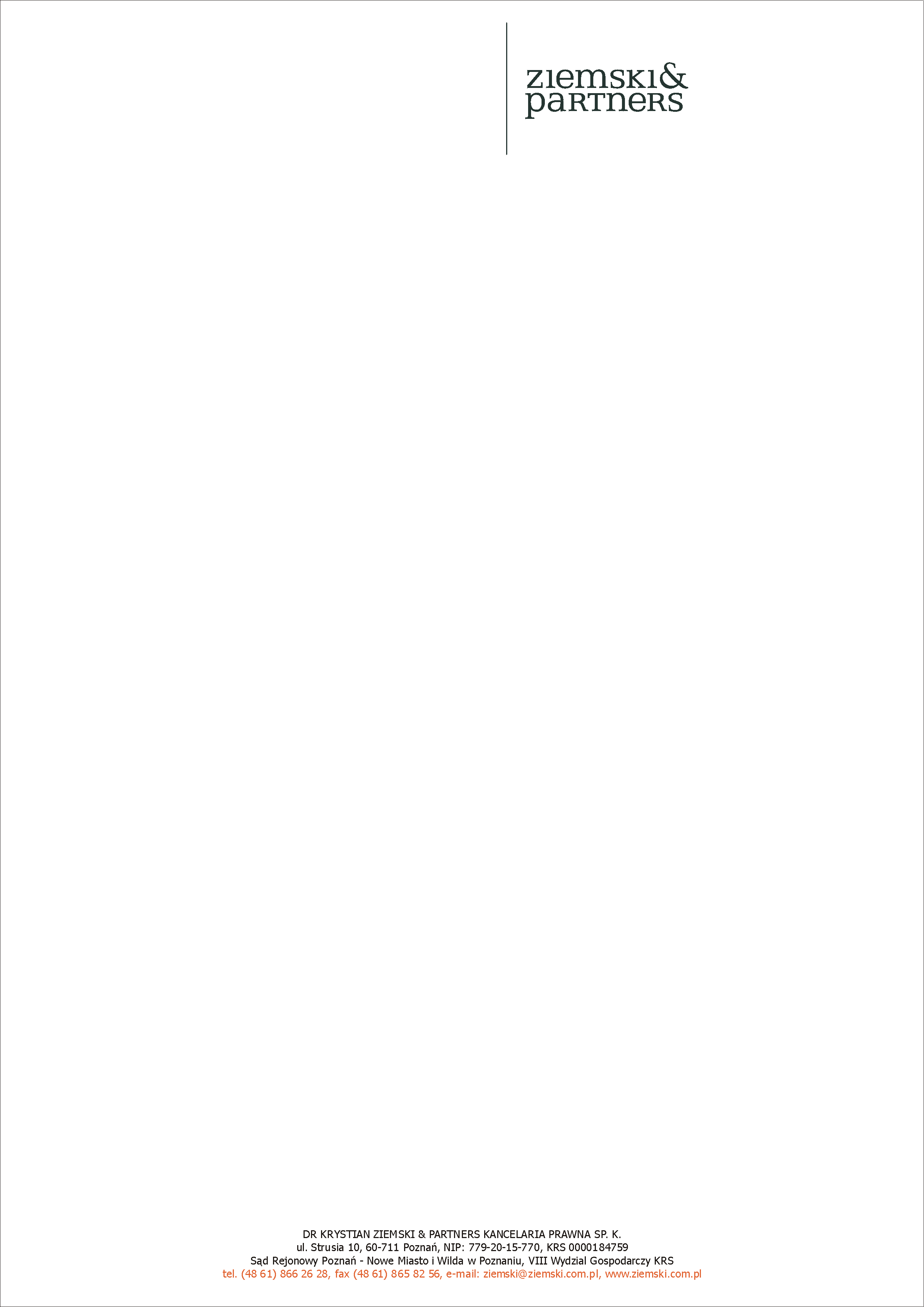 Senior PartnerKancelaria Prawna Dr Krystian Ziemski & Partners w Poznaniu
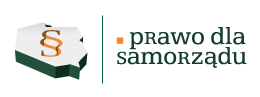 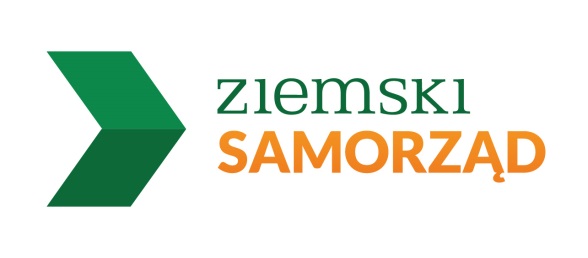 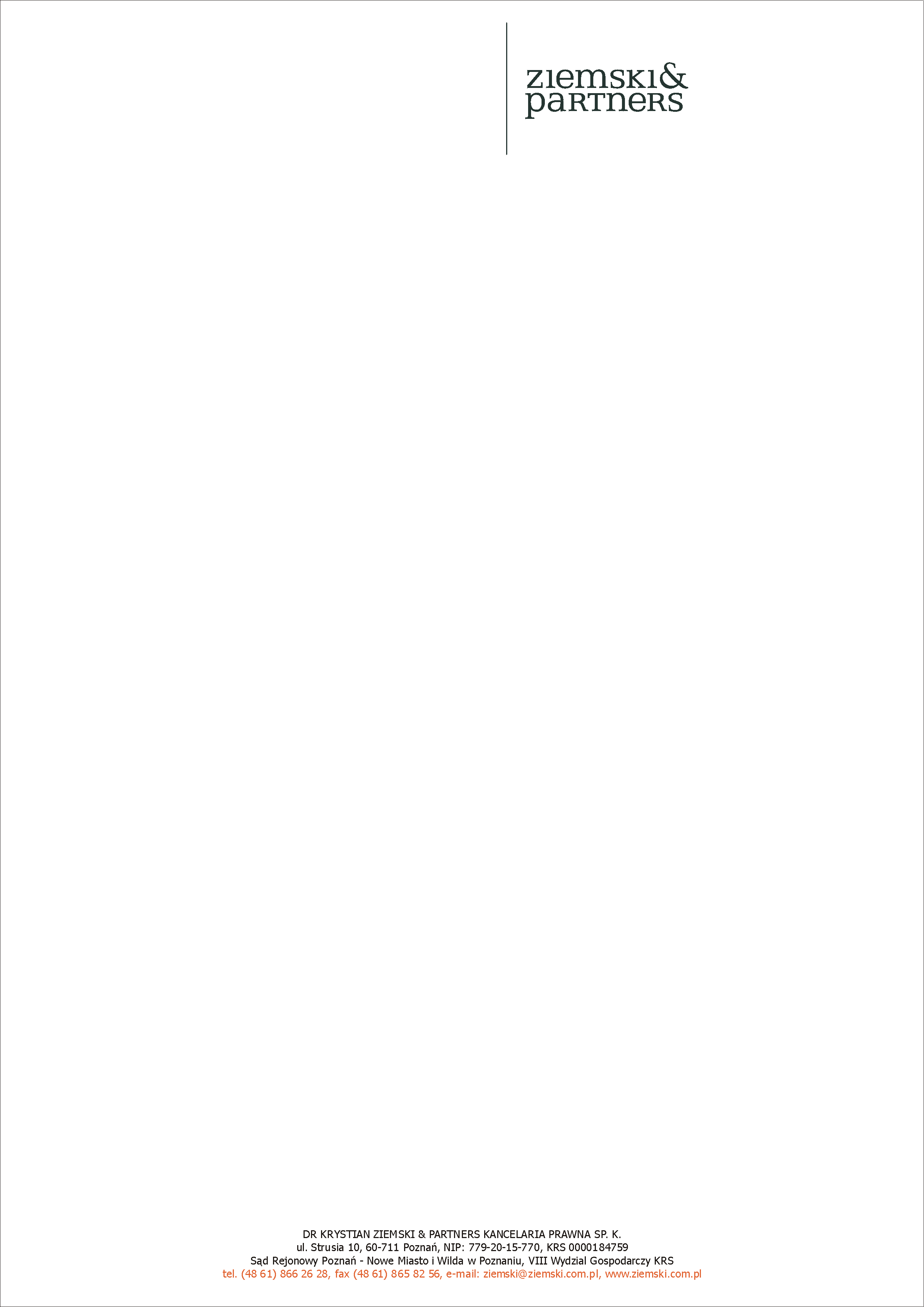 Art.  167.  KODEKSU WYBORCZEGO

§  1. Do zadań komisarza wyborczego [będącego stałym organem wyborczym] należy:

1) sprawowanie nadzoru nad przestrzeganiem prawa wyborczego;

2) zapewnianie, 

we współdziałaniu z organami jednostek samorządu terytorialnego 

oraz 

urzędnikami wyborczymi, 

organizacji wyborów do rad na obszarze województwa;

(…)

§  2a. Komisarz wyborczy jest zwierzchnikiem urzędników wyborczych.
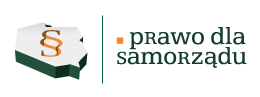 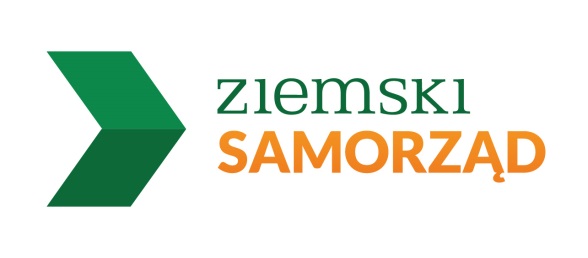 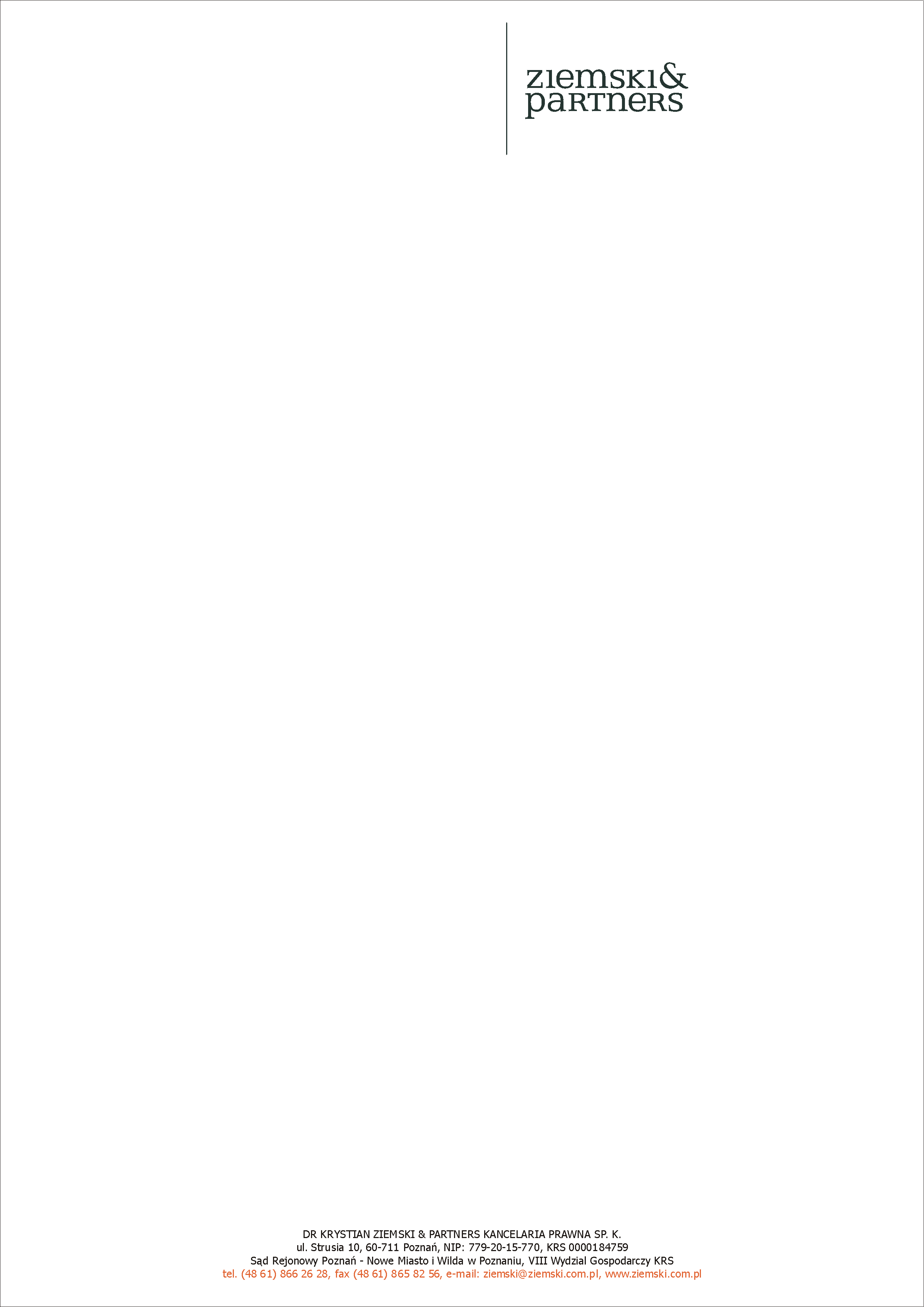 Art.  156 KODEKSU WYBORCZEGO

§  1.  Obsługę i techniczno-materialne warunki pracy obwodowych i terytorialnych [gminnych, powiatowych i wojewódzkich] komisji wyborczych oraz wykonania zadań związanych z organizacją i przeprowadzeniem wyborów 

na obszarze gminy, powiatu lub województwa, 

zapewnia odpowiednio wójt, starosta lub marszałek województwa 

z zastrzeżeniem art. 191e § 1 [określone zadania urzędników wyborczych związane z zapewnieniem sprawnego funkcjonowania obwodowych komisji wyborczych], art. 437, art. 458a, art. 467a i art. 484 [przygotowanie kart do głosowania]

Zadania wykonywane w tym zakresie są zadaniami zleconymi jednostek samorządu terytorialnego.
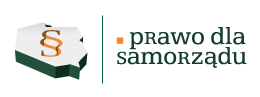 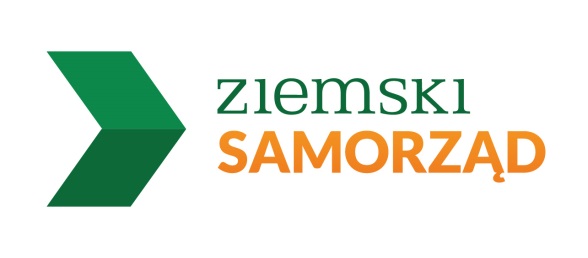 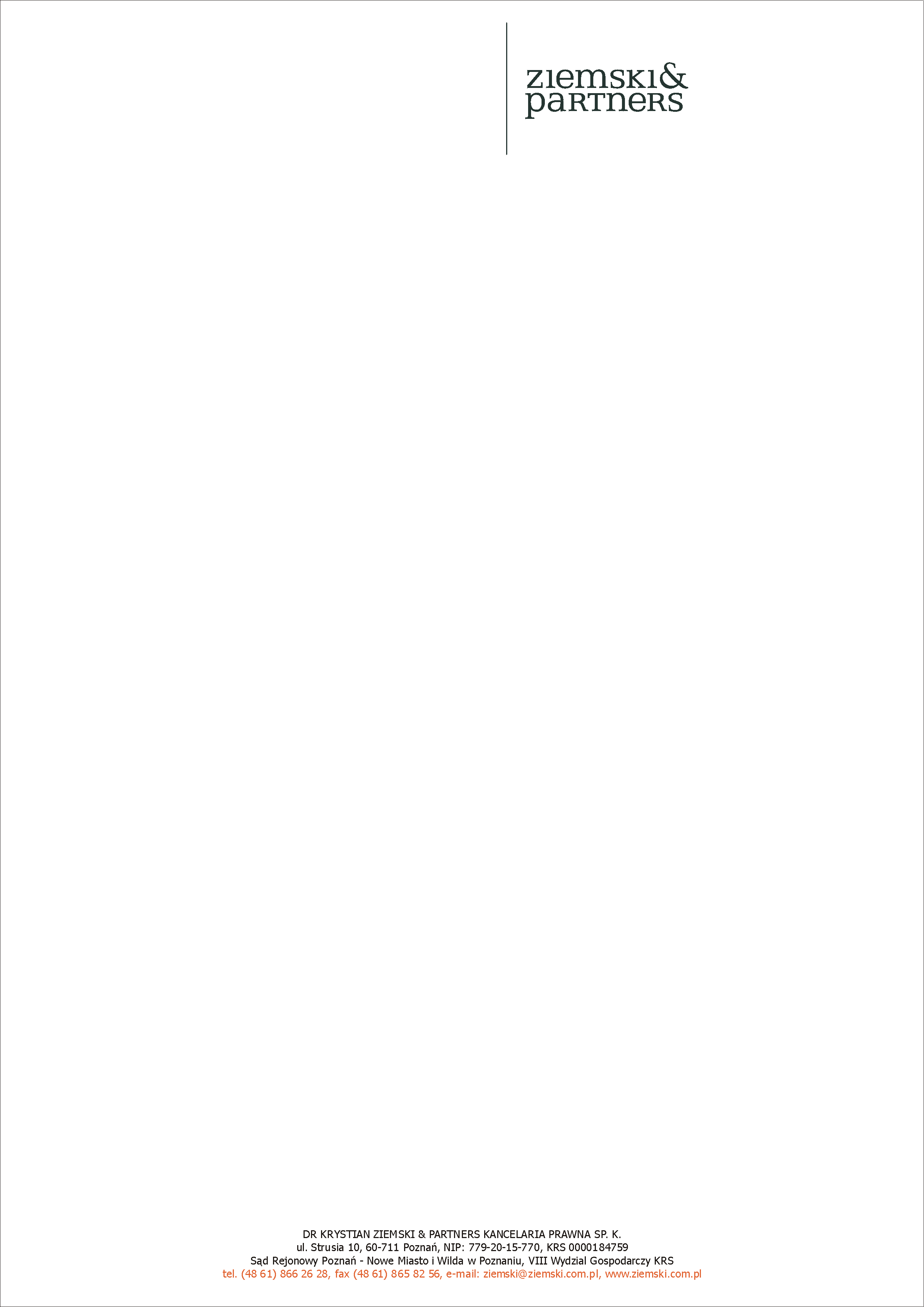 Art.  191e.  KODEKSU WYBORCZEGO 

§  1. Do zadań urzędników wyborczych należy zapewnienie sprawnego funkcjonowania obwodowych komisji wyborczych, w szczególności:
przygotowanie i nadzór pod kierownictwem komisarza wyborczego nad przebiegiem wyborów w obwodowych komisjach wyborczych;
tworzenie i aktualizowanie systemu szkoleń dla członków obwodowych komisji wyborczych;
organizowanie i prowadzenie szkoleń dla członków obwodowych komisji wyborczych;
dostarczenie kart do głosowania właściwym komisjom wyborczym;
sprawowanie nadzoru nad zapewnieniem [NIE ZAPEWNIENIE] warunków pracy obwodowych komisji wyborczych, w szczególności w zakresie wymogów określonych w art. 41a § 1 i art. 52 § 7 i 7a;
wykonywanie innych czynności zleconych przez Państwową Komisję Wyborczą, komisarza wyborczego.
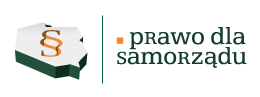 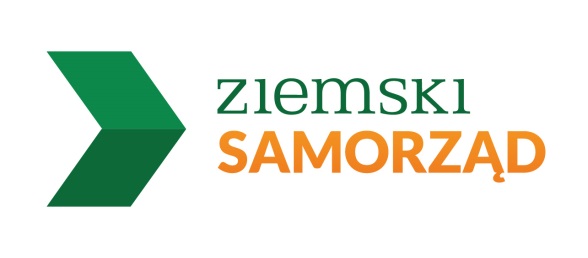 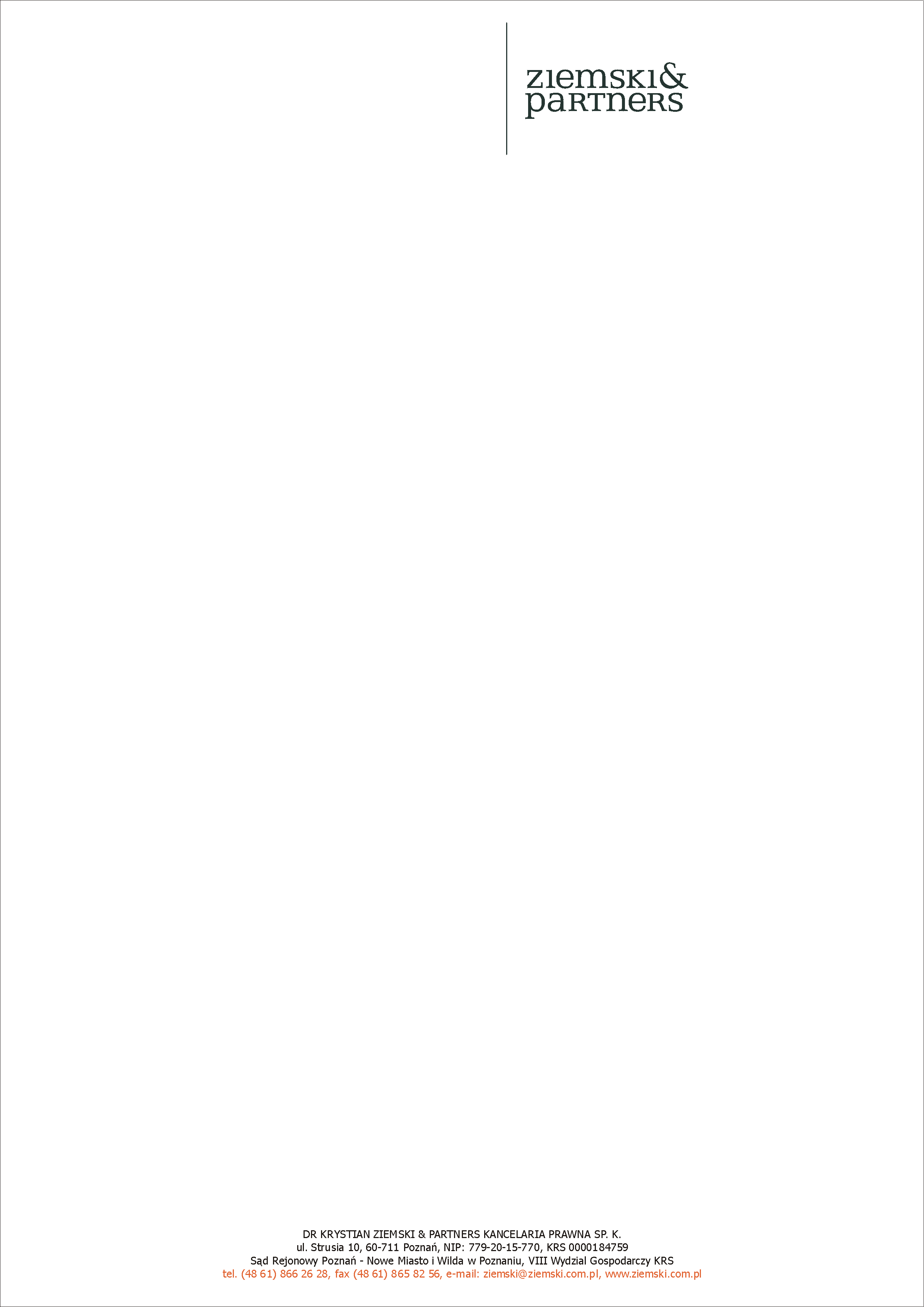 Art.  191f.  KODEKSU WYBORCZEGO

Państwowa Komisja Wyborcza określi w drodze uchwały 

szczegółowy zakres zadań, o których mowa w art. 191e § 1, 

sposób ich realizacji 

oraz zasady wynagradzania za ich realizację, 

a także zasady zwolnienia od pracy zawodowej na czas wykonywania obowiązków urzędnika wyborczego, 

biorąc pod uwagę konieczność zapewnienia sprawnego i prawidłowego przygotowania, przebiegu wyborów oraz funkcjonowania obwodowych komisji wyborczych.

UCHWAŁA PKW NIE JEST AKTEM PRAWA POWSZECHNIE OBOWIĄZUJĄCYM!!!
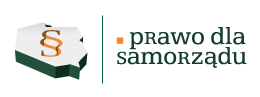 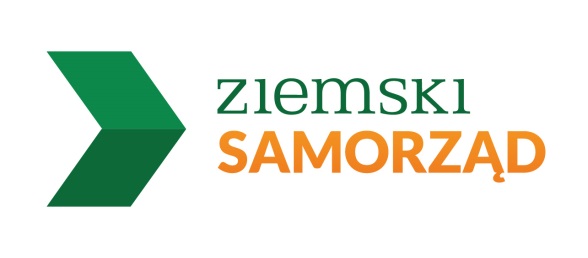 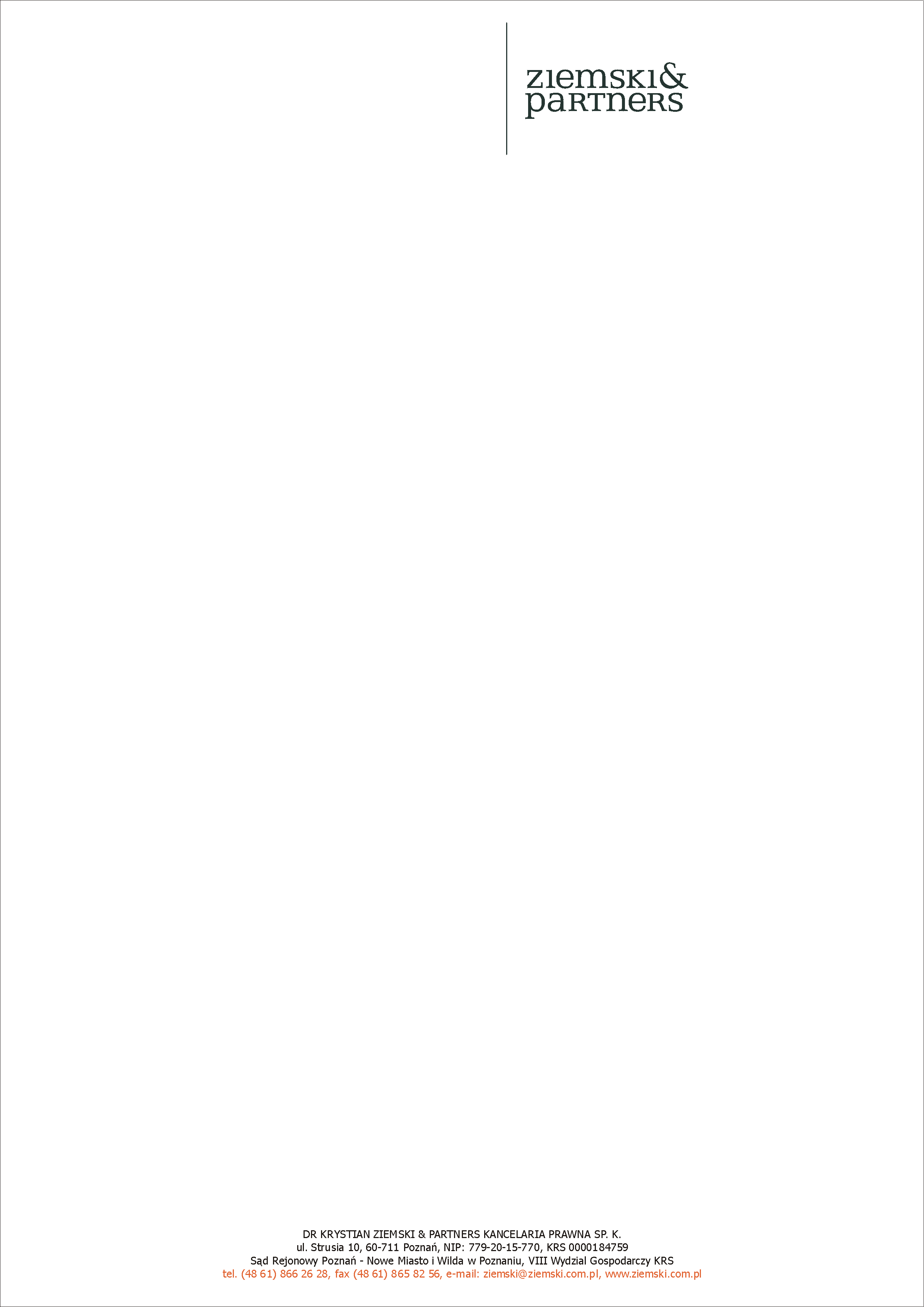 Art.  187 KODEKSU WYBORCZEGO

§  1.  Krajowe Biuro Wyborcze zapewnia obsługę 

Państwowej Komisji Wyborczej, 

komisarzy wyborczych, 

Korpusu Urzędników Wyborczych [tworzonego przez urzędników wyborczych powoływanych przez Szefa Krajowego Biura Wyborczego w każdej gminie]

oraz innych organów wyborczych 

w zakresie określonym w kodeksie oraz innych ustawach, 


z zastrzeżeniem art. 191g.

§  2. Do zadań Krajowego Biura Wyborczego należy zapewnienie warunków organizacyjno-administracyjnych, finansowych i technicznych, związanych z organizacją i przeprowadzaniem wyborów i referendów w zakresie określonym w kodeksie oraz innych ustawach. (…)
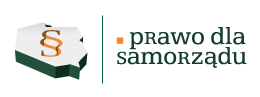 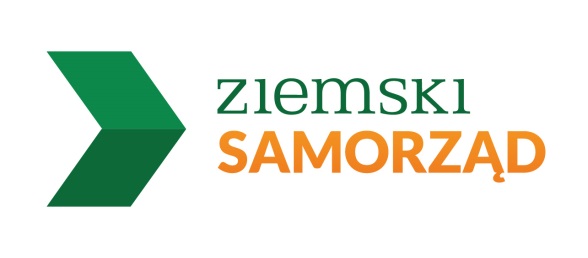 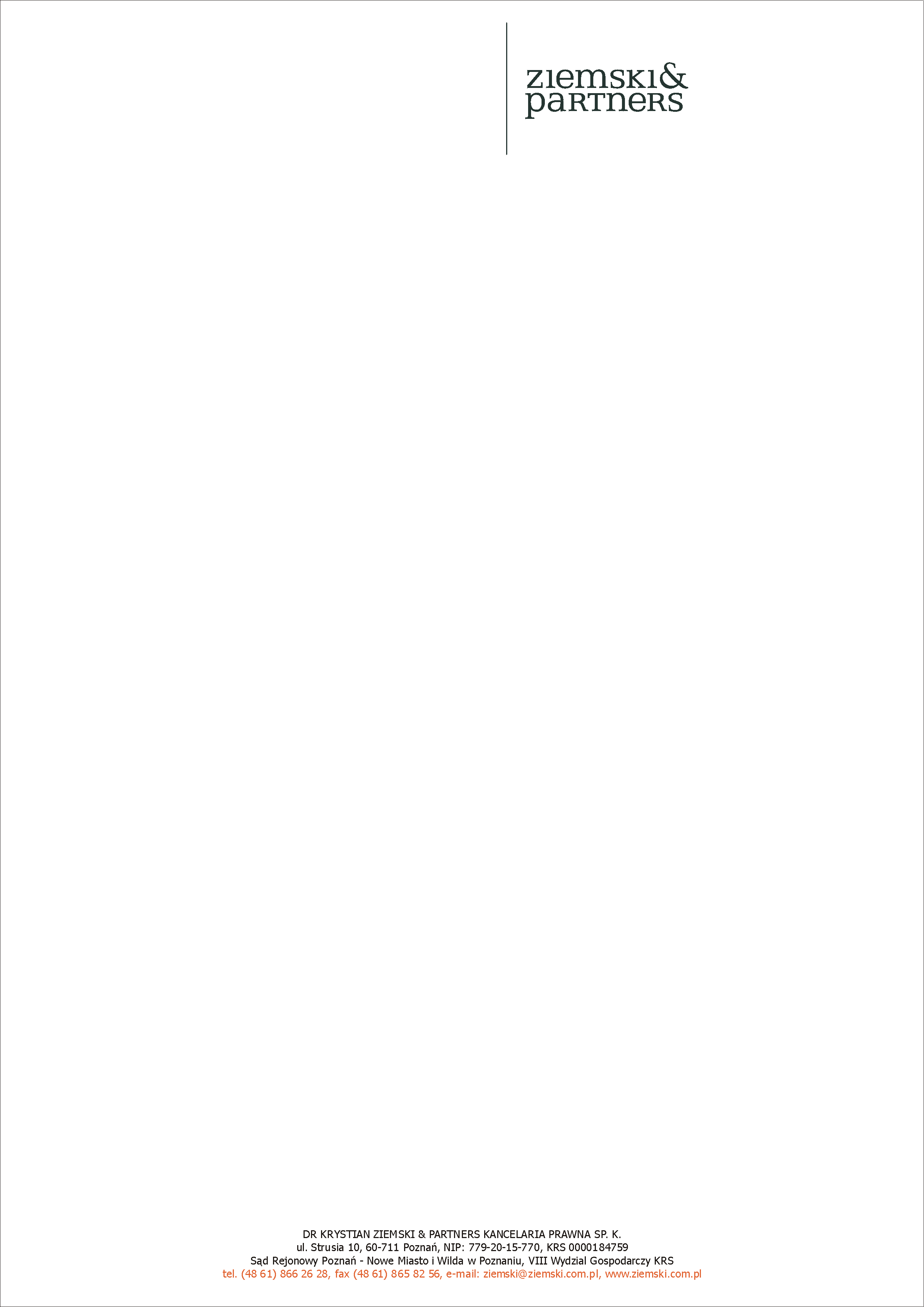 Art.  191G KODEKSU WYBORCZEGO

W celu zapewnienia obsługi, o której mowa w art. 187 § 1, 

oraz 

warunków pracy umożliwiających prawidłowe wykonywanie zadań 

przez 

urzędników wyborczych,

Szef Krajowego Biura Wyborczego zawiera z właściwym miejscowo wójtem porozumienie, 

określające w szczególności warunki organizacyjno-administracyjne, techniczne oraz zasady pokrywania kosztów z tym związanych.
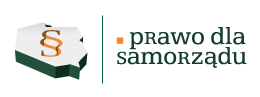 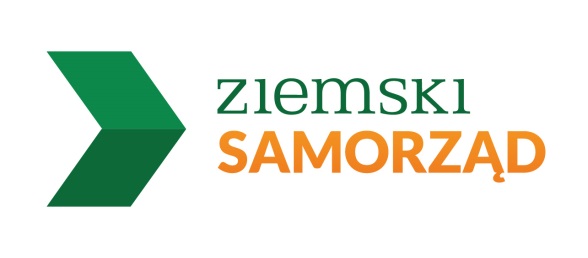 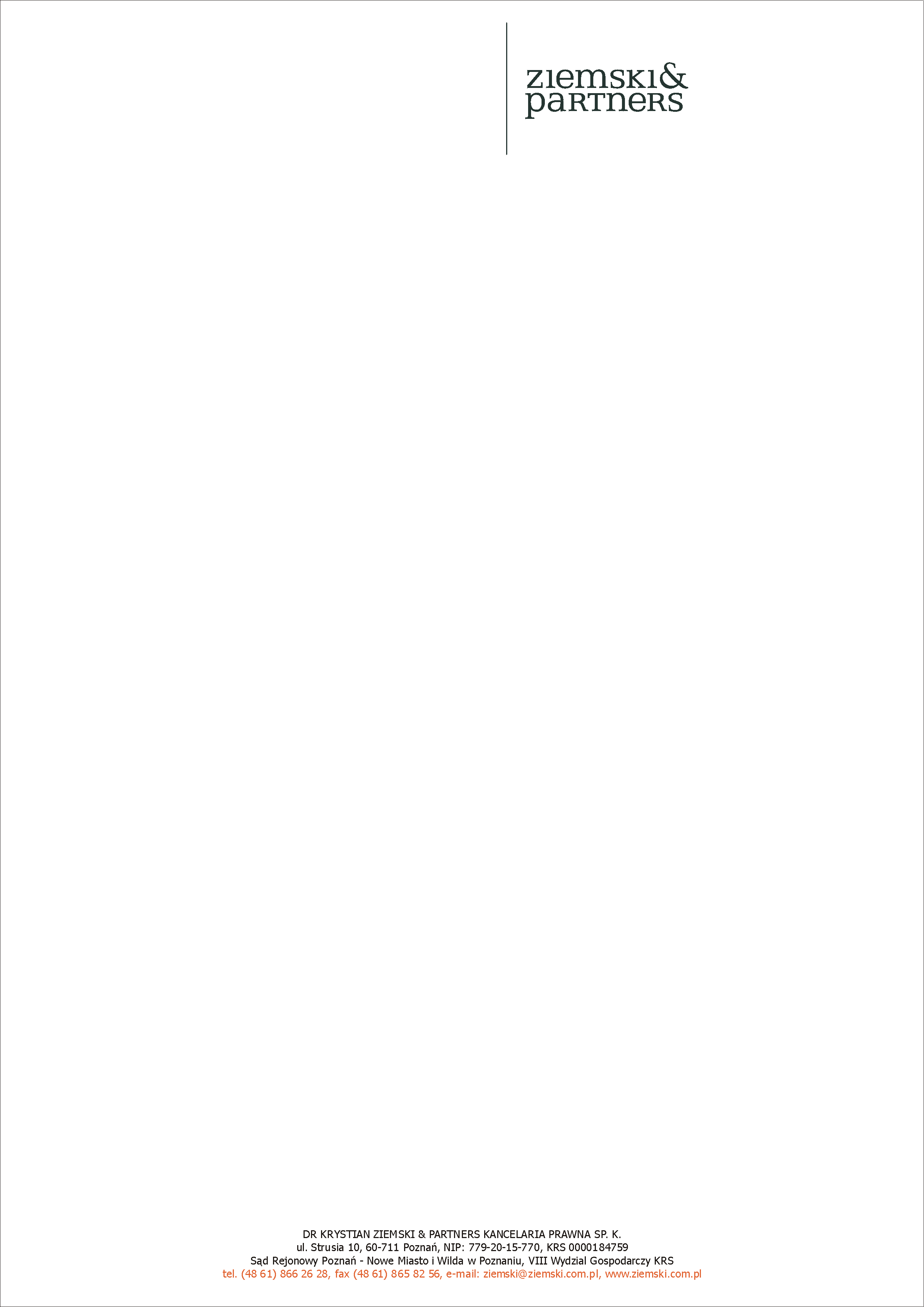 PRZEPIS UCHYLONY !!!


Art.  181.   KODEKSU WYBORCZEGO 


Obsługę administracyjną właściwej terytorialnej komisji wyborczej oraz wykonanie zadań wyborczych odpowiednio na obszarze województwa, powiatu lub gminy zapewnia marszałek województwa, starosta lub wójt, jako zadanie zlecone. 

W tym celu marszałek województwa, starosta lub wójt może ustanowić pełnomocnika do spraw wyborów - urzędnika wyborczego. 

Zasady współdziałania urzędnika wyborczego z Krajowym Biurem Wyborczym określa porozumienie zawarte odpowiednio pomiędzy marszałkiem, starostą lub wójtem a Szefem Krajowego Biura Wyborczego lub upoważnioną przez niego osobą.
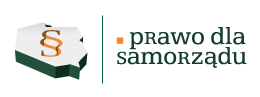 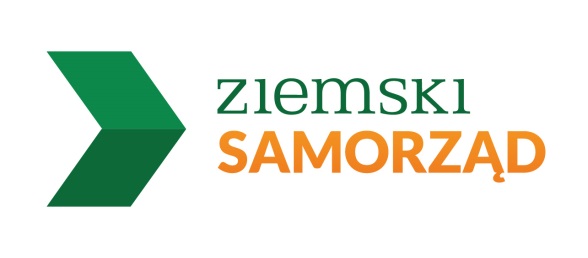 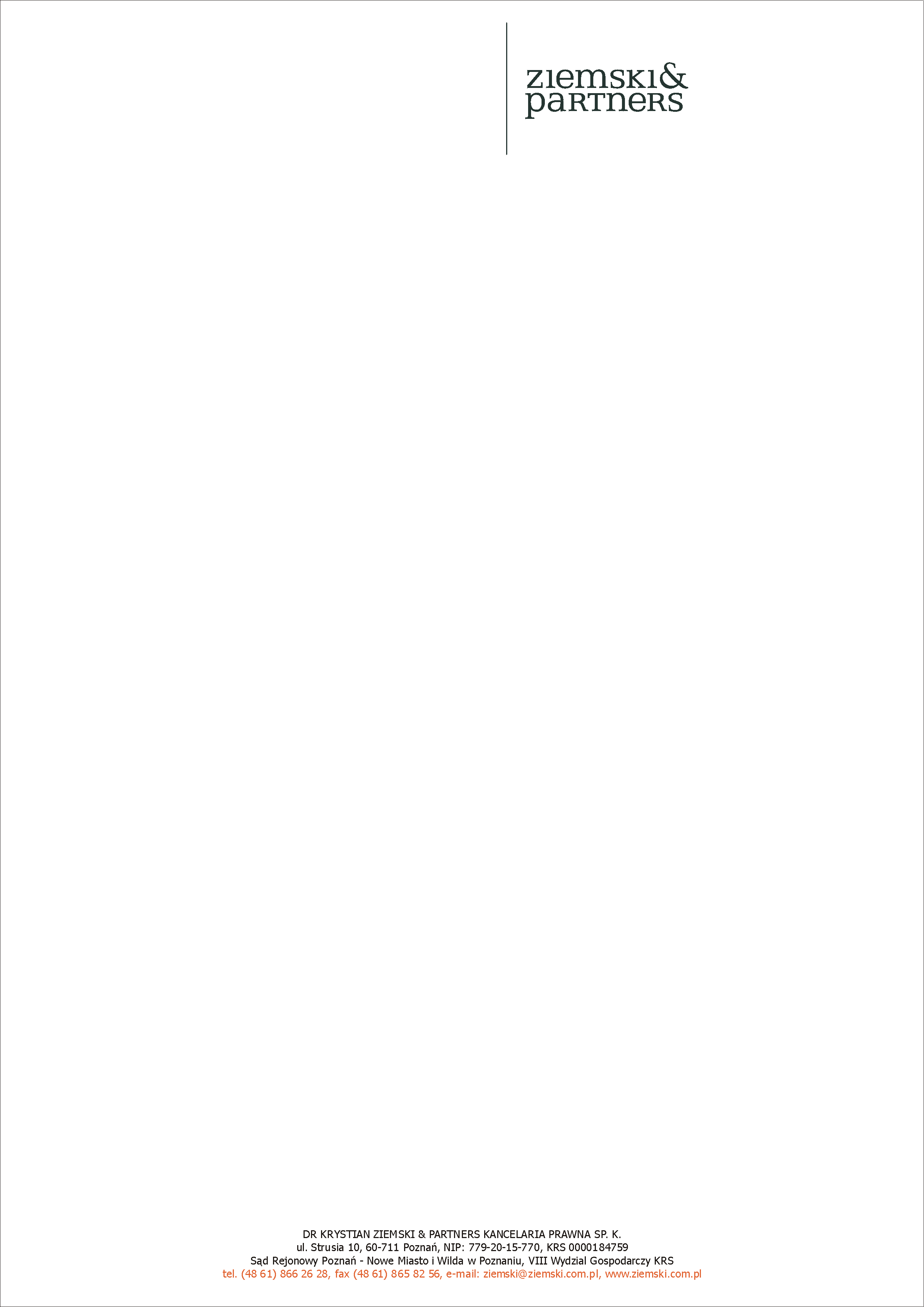 INNE ZADANIA ZLECONE

Art. 18 §  11.  Rejestr wyborców prowadzi gmina jako zadanie zlecone.

Art. 26 §  10.  Spis wyborców, z zastrzeżeniem art. 34 § 1 i art. 35 § 1, jest sporządzany i aktualizowany przez gminę, jako zadanie zlecone, na podstawie rejestru wyborców.

Art. 60 §  1. Czynności związane ze sporządzeniem aktu pełnomocnictwa do głosowania są zadaniem zleconym gminy i są wolne od opłat.
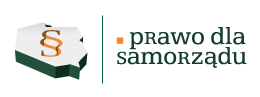 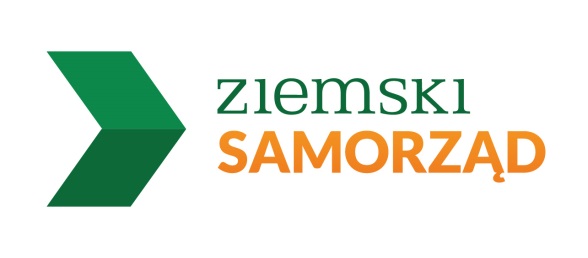 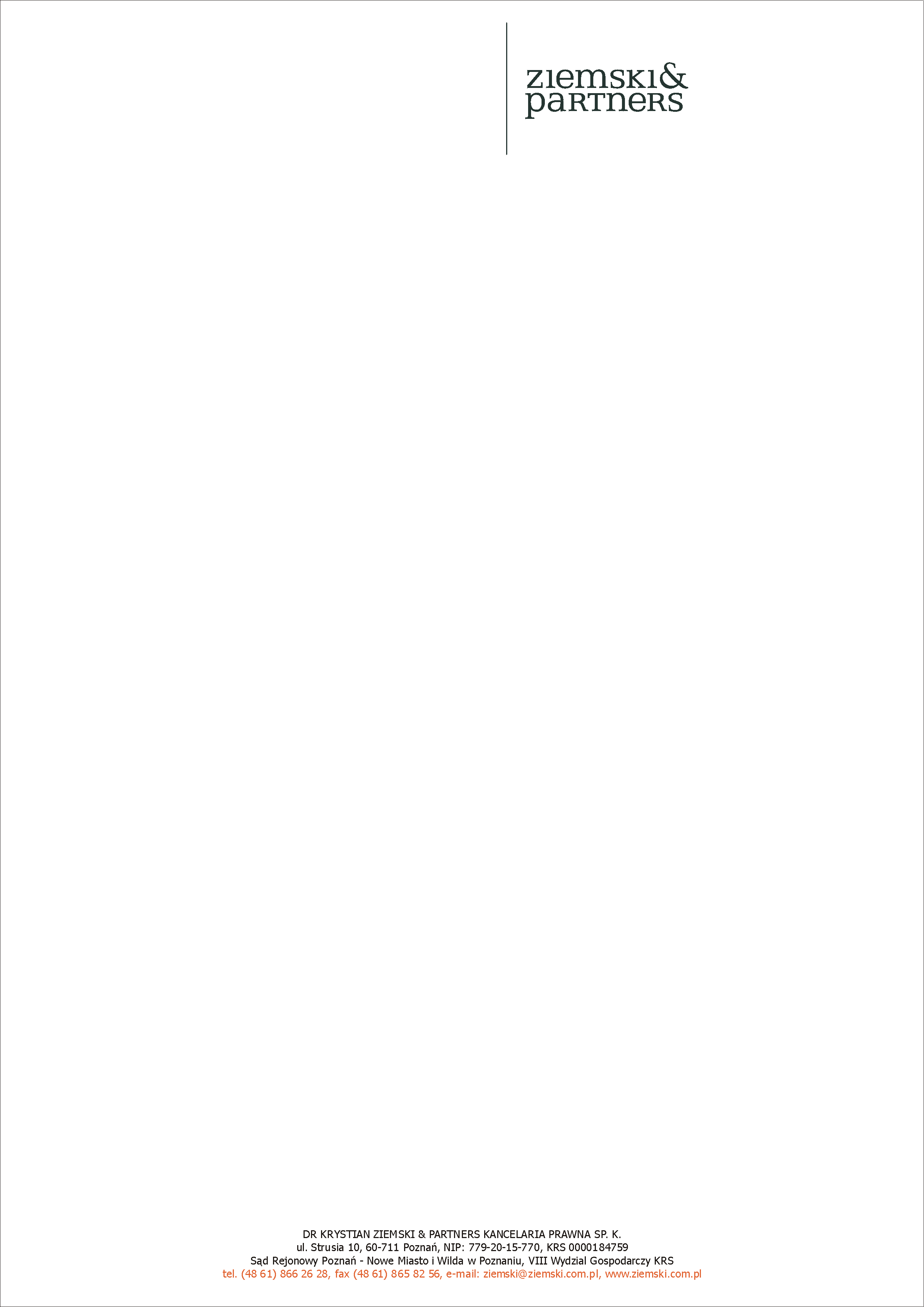 Art.  124. KODEKSU WYBORCZEGO

§  1. Z budżetu państwa pokrywane są wydatki związane z:

zadaniami Państwowej Komisji Wyborczej oraz Krajowego Biura Wyborczego przewidzianymi w kodeksie;

zadaniami komisarzy wyborczych i komisji wyborczych niższego stopnia oraz zapewnieniem ich obsługi przez wyznaczone do tych celów organy i jednostki organizacyjne;

zadaniami organów administracji rządowej oraz podległych im urzędów centralnych i jednostek organizacyjnych, a także innych organów państwowych;

zadaniami zleconymi jednostkom samorządu terytorialnego;

refundacją wydatków, o których mowa w art. 154 § 6;

zadaniami zleconymi archiwom państwowym;

zadaniami urzędników wyborczych.

§  2. Środki finansowe na zadania zlecone wykonywane przez jednostki samorządu terytorialnego są przekazywane w terminach umożliwiających ich wykonywanie.
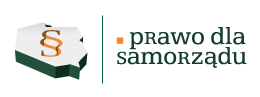 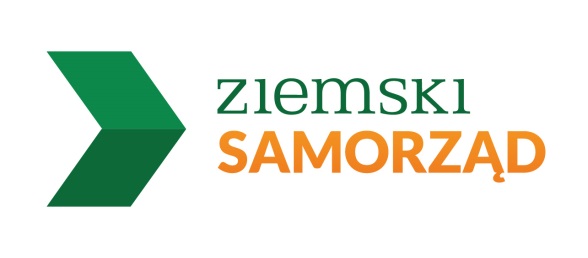 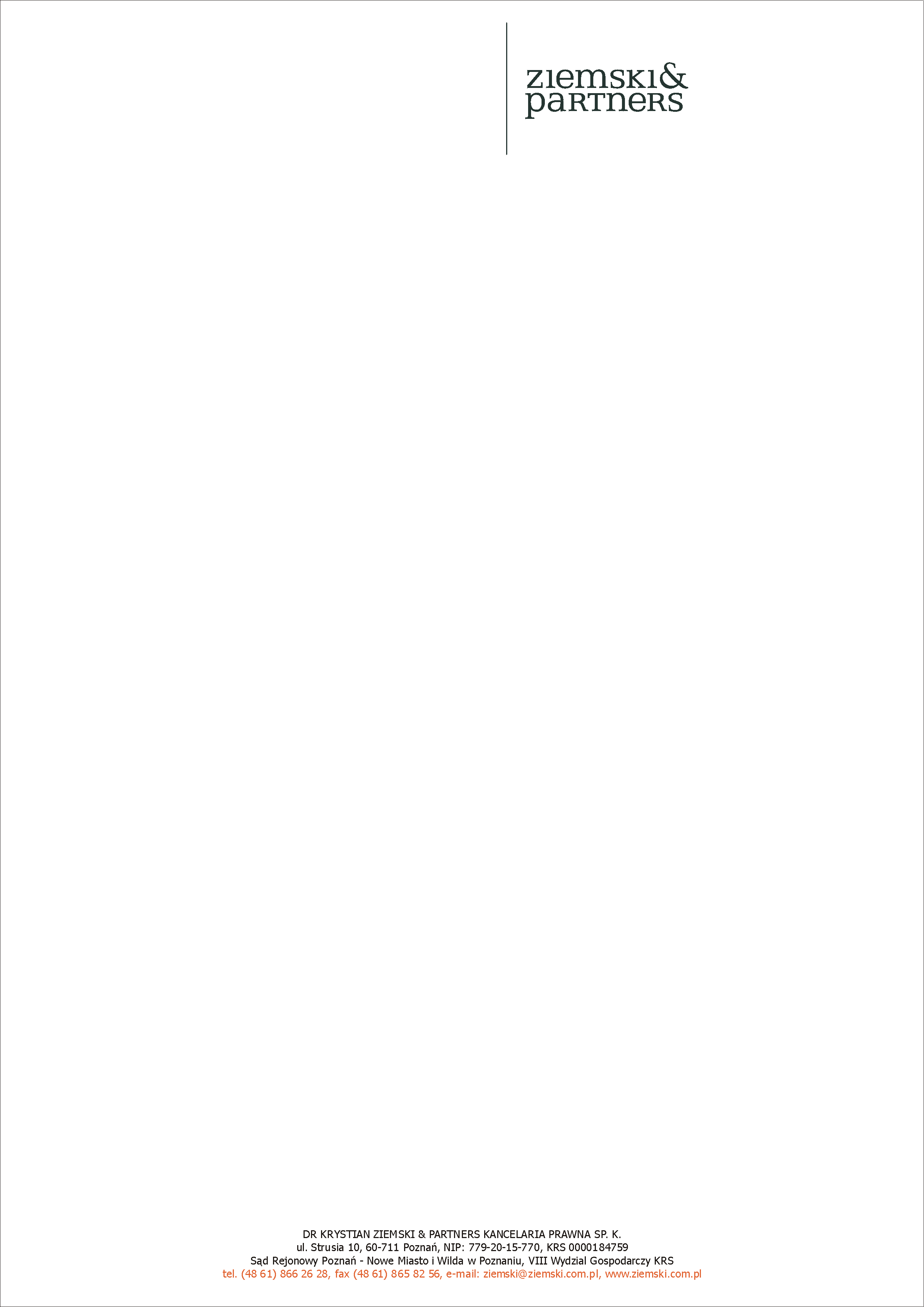 Art.  191.  KODEKSU WYBORCZEGO

§  1. Szef Krajowego Biura Wyborczego dysponuje wyodrębnionymi w budżecie państwa w części dotyczącej Krajowego Biura Wyborczego środkami finansowymi.

§  2. Ze środków finansowych, o których mowa w § 1, są pokrywane wydatki związane z bieżącą działalnością Państwowej Komisji Wyborczej i innych stałych organów wyborczych oraz Krajowego Biura Wyborczego, a także dotacje na stałe zadania związane z organizacją i przeprowadzaniem wyborów oraz referendów, zlecone jednostkom samorządu terytorialnego.

§  3. Szef Krajowego Biura Wyborczego dysponuje, w zakresie określonym ustawami, środkami finansowymi rezerwy celowej budżetu państwa przeznaczonej na wydatki związane z organizacją i przeprowadzaniem wyborów oraz referendów.

§  4. Dotacje dla jednostek samorządu terytorialnego na wykonywanie zadań związanych z organizacją i przeprowadzaniem wyborów oraz referendów przekazywane są tym jednostkom przez Szefa Krajowego Biura Wyborczego lub działających z jego upoważnienia dyrektorów jednostek organizacyjnych Biura.
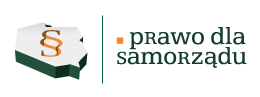 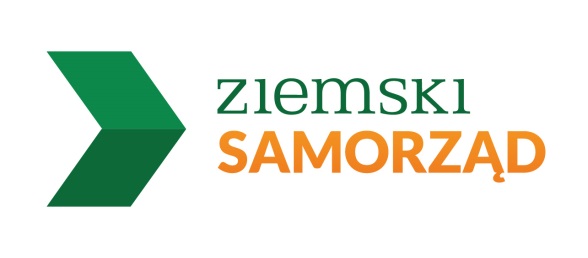 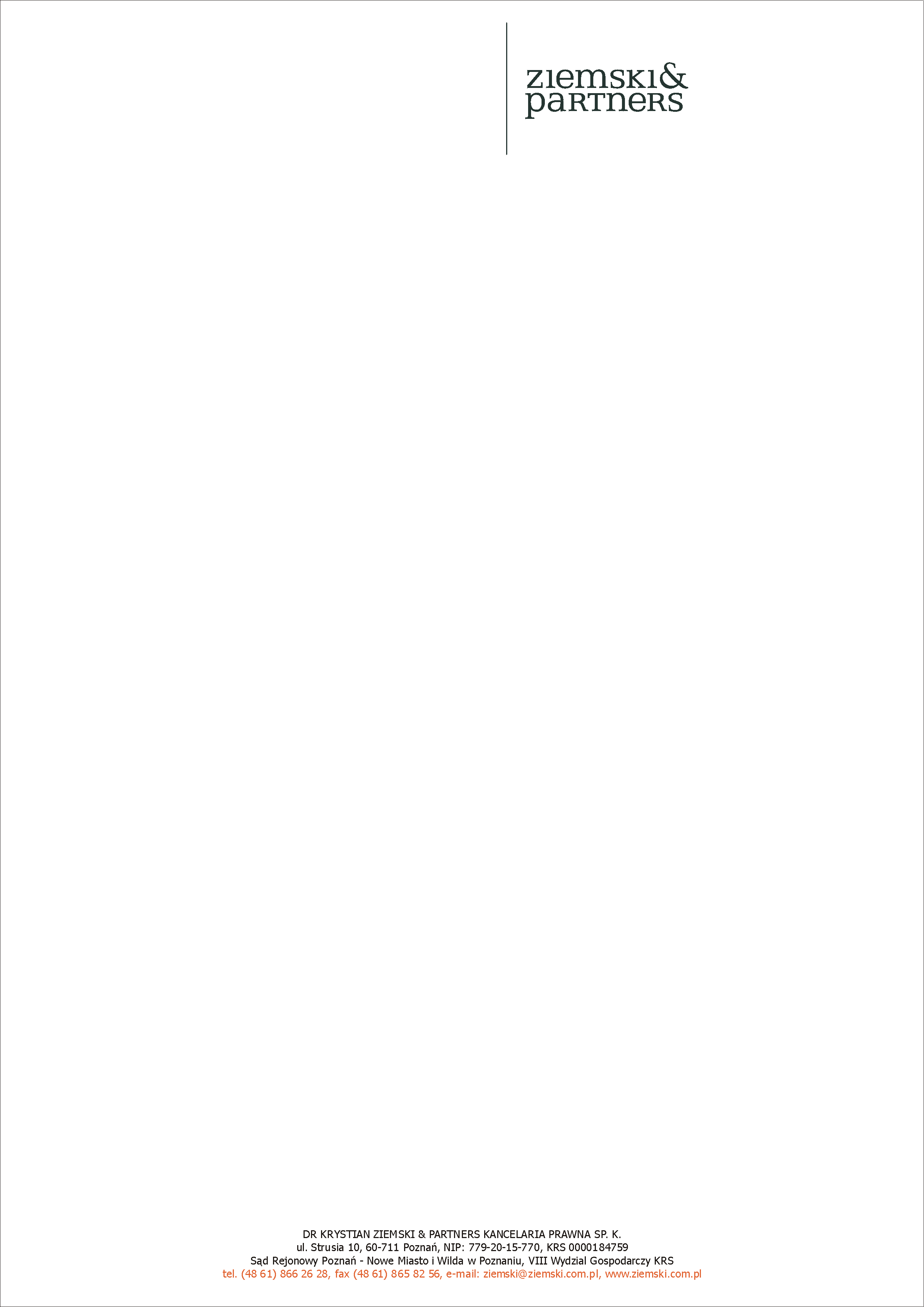 Art. 49
USTAWY O DOCHODACH JST

1. Jednostka samorządu terytorialnego wykonująca zadania zlecone z zakresu administracji rządowej oraz inne zadania zlecone ustawami otrzymuje z budżetu państwa dotacje celowe w wysokości ZAPEWNIAJĄCEJ realizację tych zadań.

(…)

3. Kwoty dotacji celowych, o których mowa w ust. 1, ustala się zgodnie z zasadami przyjętymi w budżecie państwa do określania wydatków podobnego rodzaju.
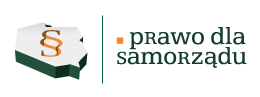 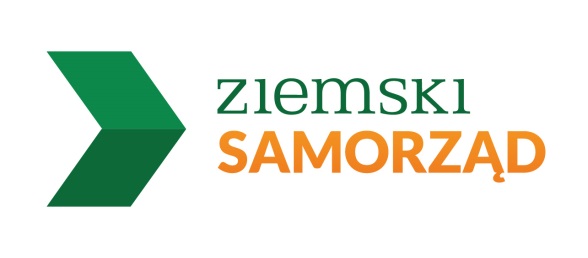 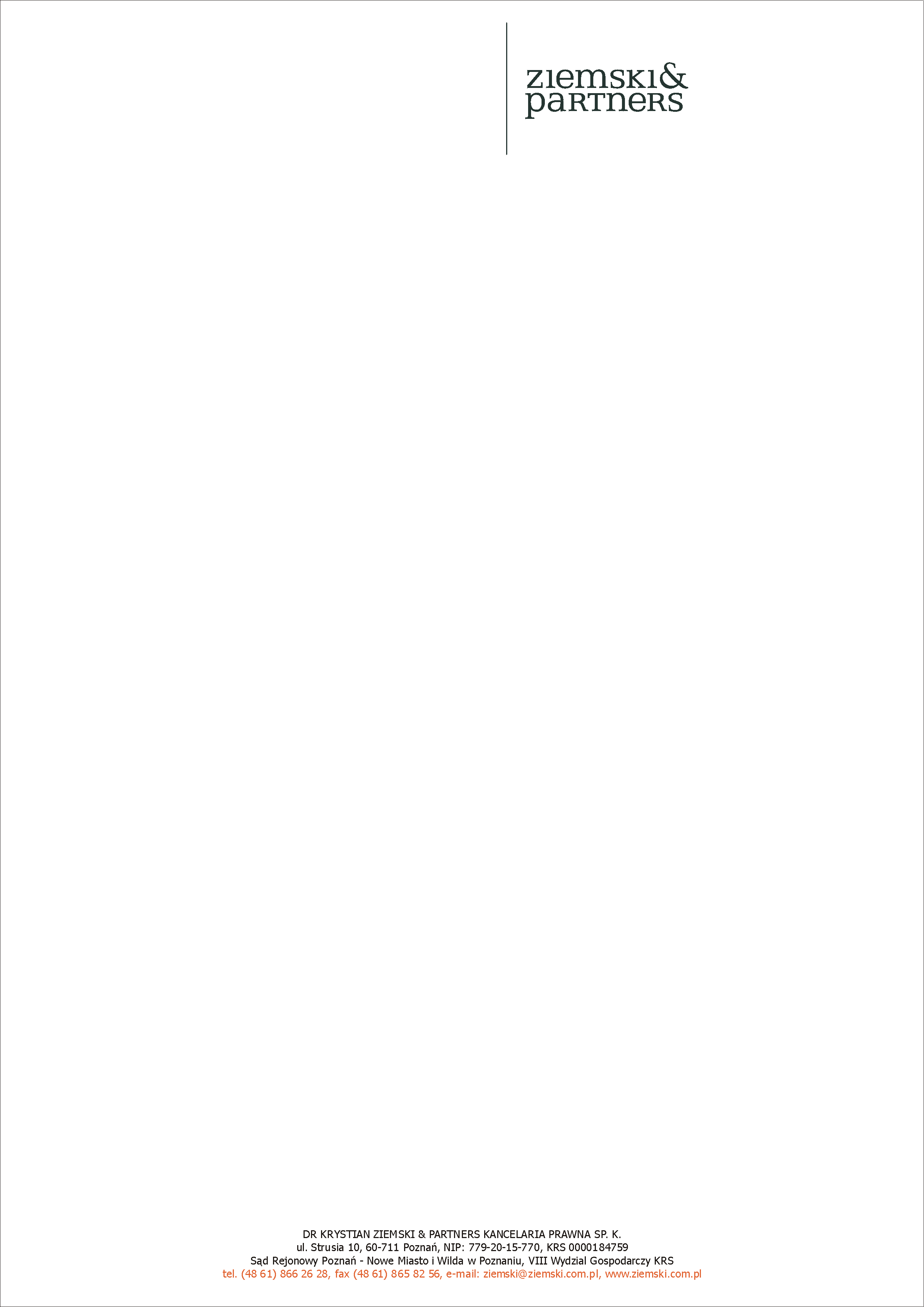 Art. 49
USTAWY O DOCHODACH JST

5. Dotacje celowe, o których mowa w ust. 1, powinny być przekazywane w sposób umożliwiający PEŁNE i TERMINOWE wykonanie zlecanych zadań.

6. W przypadku niedotrzymania warunku określonego w ust. 5, jednostce samorządu terytorialnego przysługuje prawo dochodzenia należnego świadczenia wraz z odsetkami w wysokości ustalonej jak dla zaległości podatkowych, w postępowaniu sądowym.
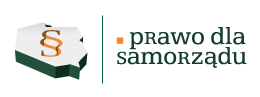 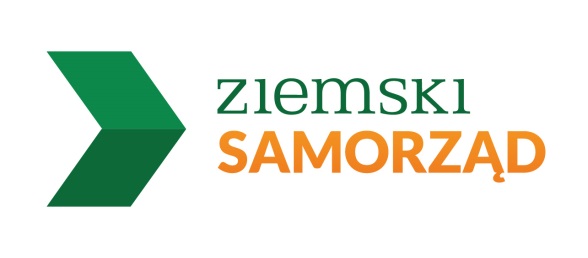 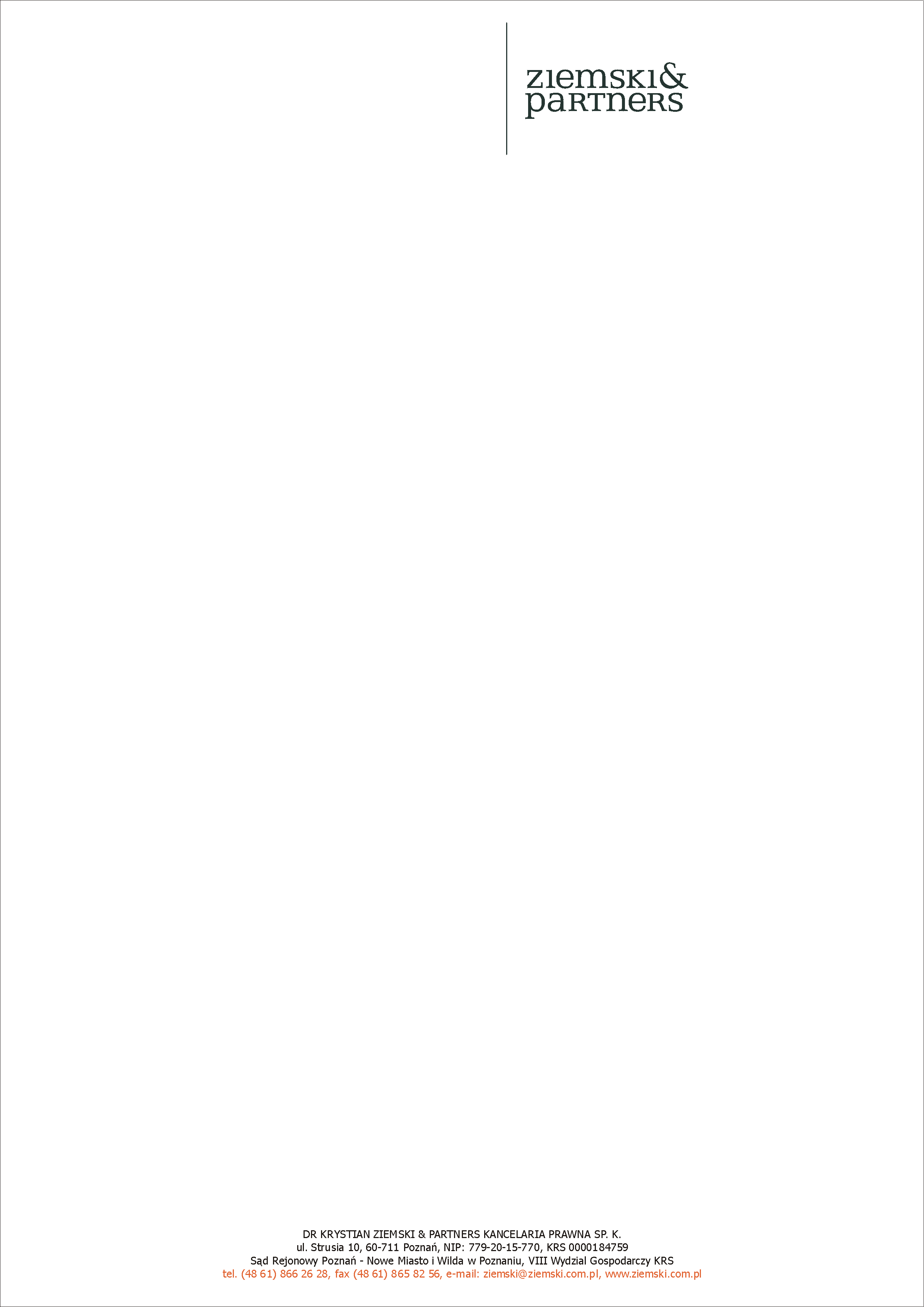 Art. 20 ustawy o samorządzie gminnym
1b.  Obrady rady gminy są transmitowane i utrwalane za pomocą urządzeń rejestrujących obraz i dźwięk. Nagrania obrad są udostępniane w Biuletynie Informacji Publicznej i na stronie internetowej gminy oraz w inny sposób zwyczajowo przyjęty.

1c.  Do transmisji i utrwalania obrad rady gminy mogą być wykorzystywane urządzenia służące do transmisji lub rejestracji czynności obwodowej komisji wyborczej, o których mowa w ustawie z dnia 5 stycznia 2011 r. - Kodeks wyborczy. W tym celu RADA GMINY zawiera z Szefem Krajowego Biura Wyborczego porozumienie określające zasady korzystania z urządzeń, o których mowa w zdaniu pierwszym.
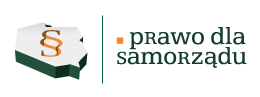 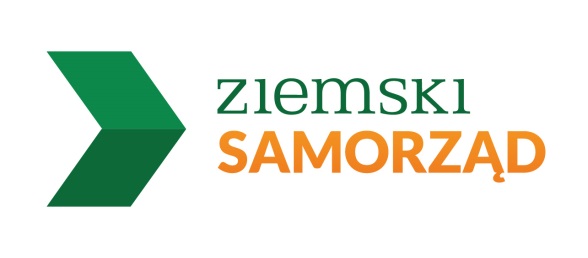 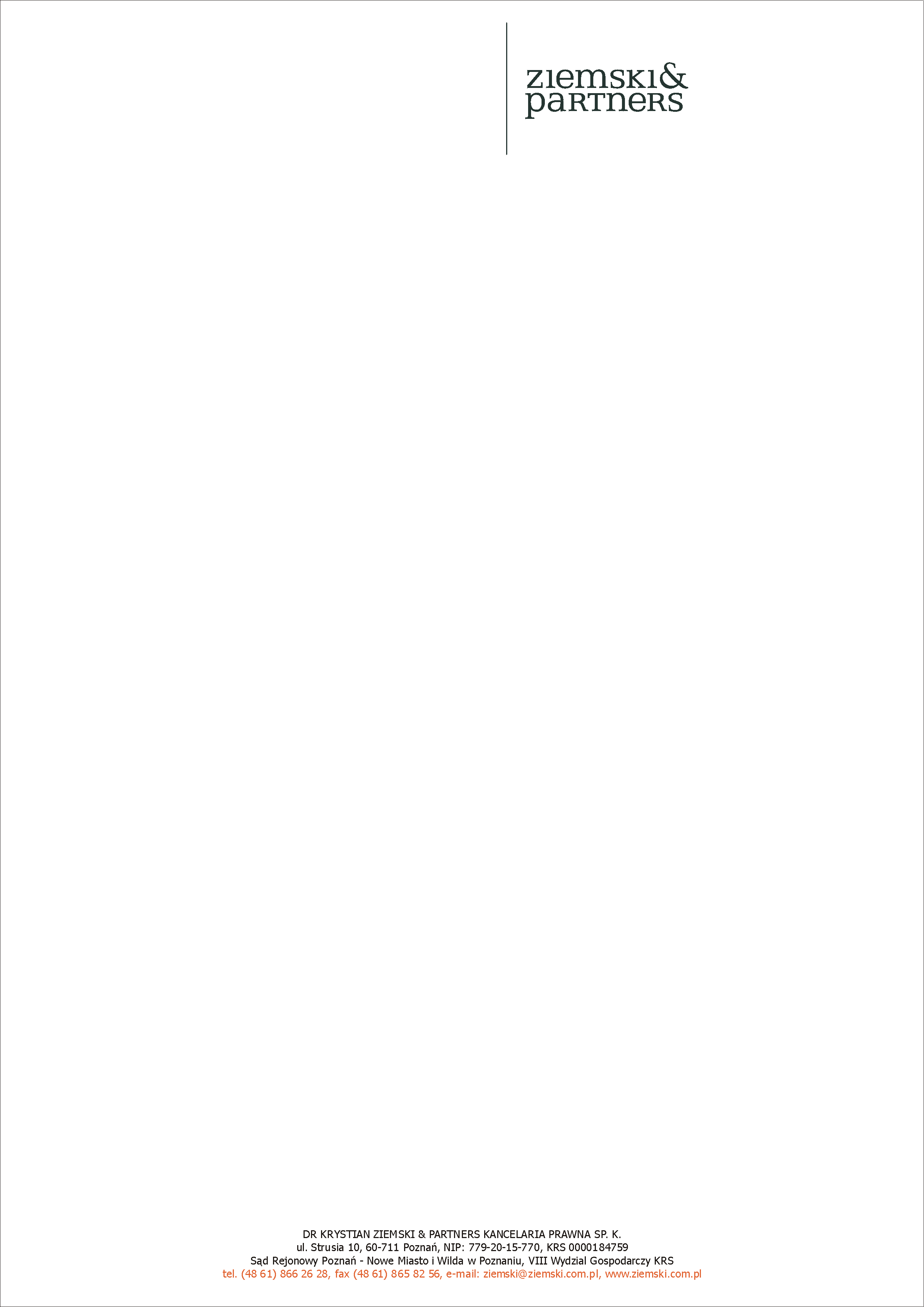 DZIĘKUJĘ ZA UWAGĘ ! ! !
PROF. UAM DR HAB. KRYSTIAN M. ZIEMSKI
DR KRYSTIAN ZIEMSKI & PARTNERS KANCELARIA PRAWNA SP. K.
ul. Strusia 10, 60-711 Poznań
tel. (48) 061 866 26 28, fax (48) 061 865 82 56
e-mail: ziemski@ziemski.com.plwww.ziemski.com.pl
www.prawodlasamorzadu.pl